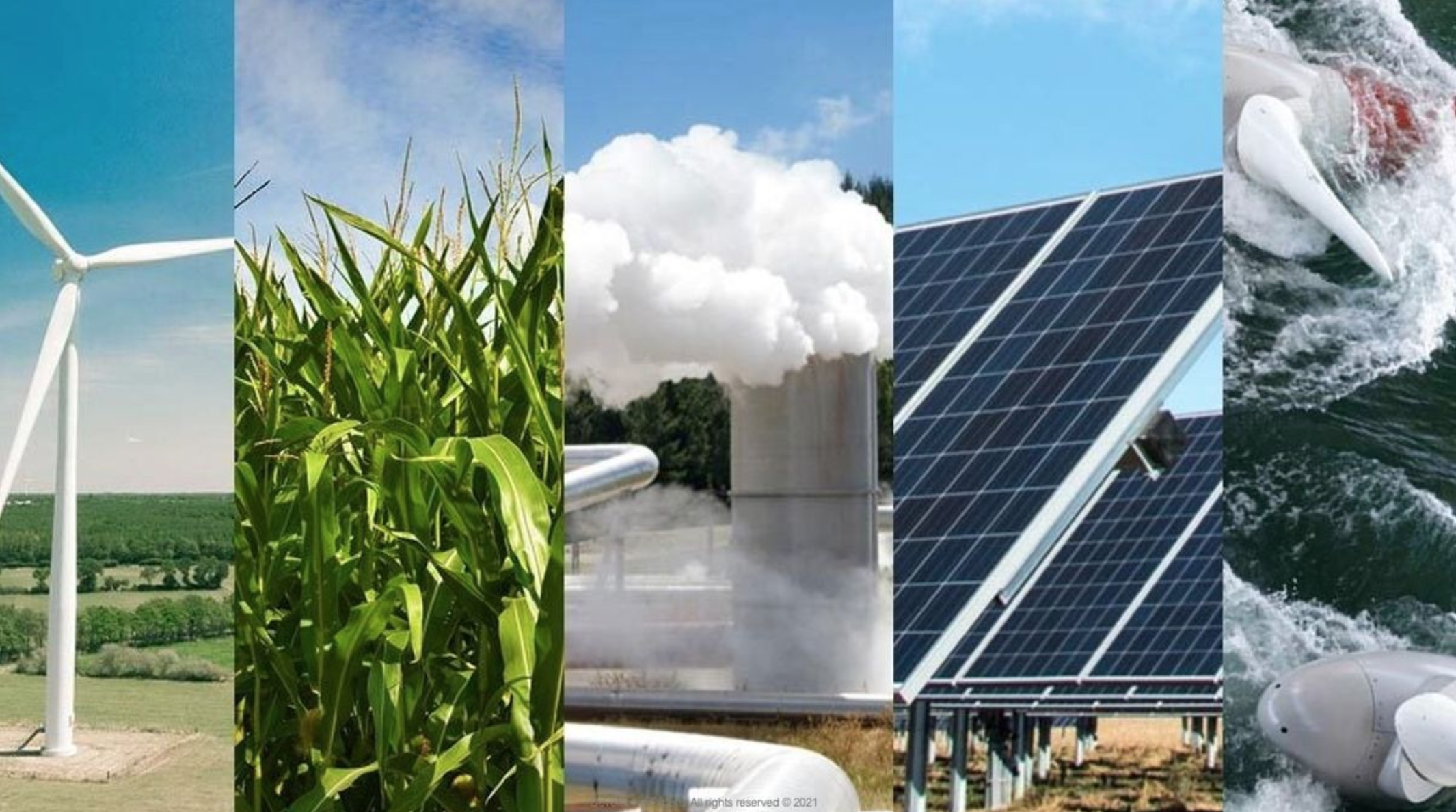 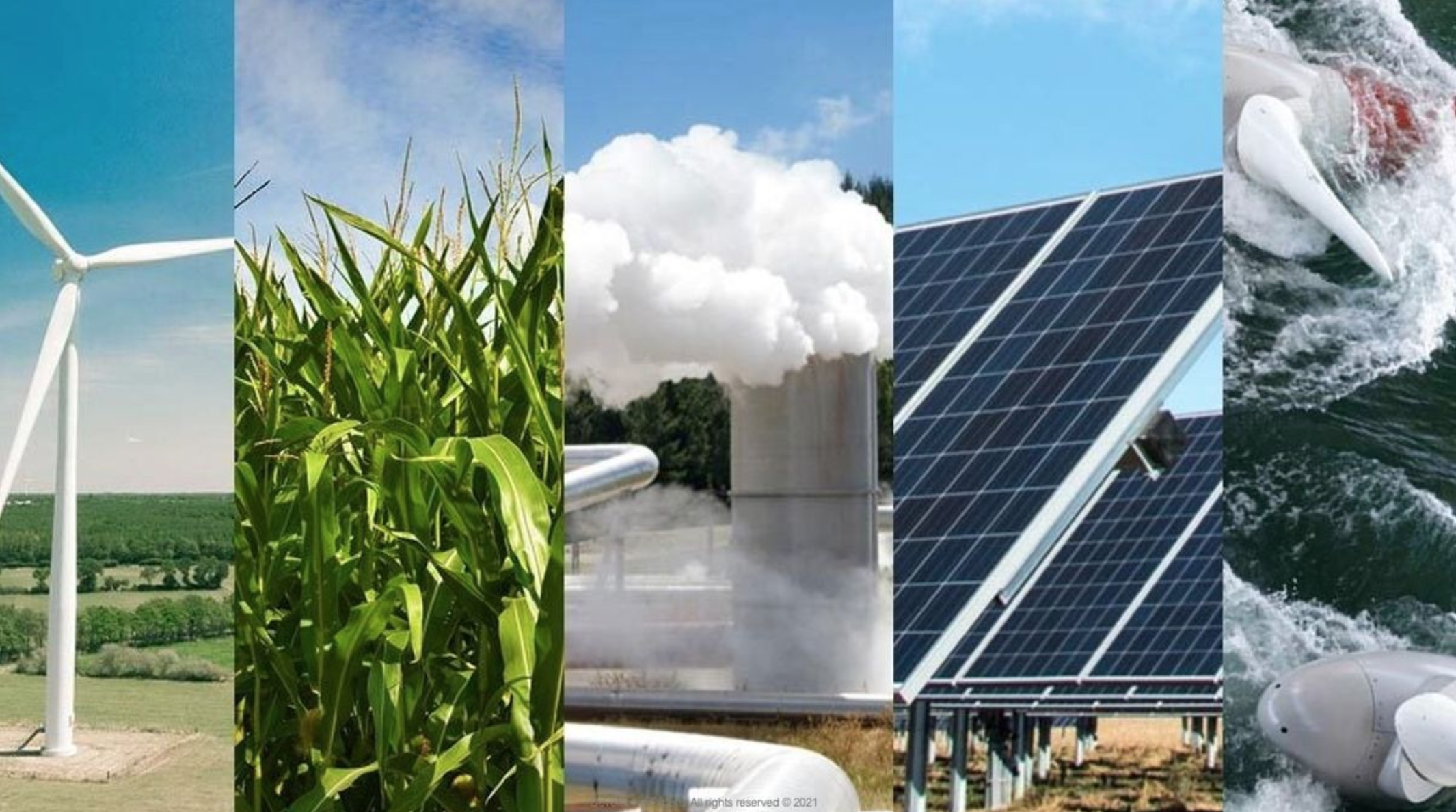 Developing Experts All rights reserved © 2021
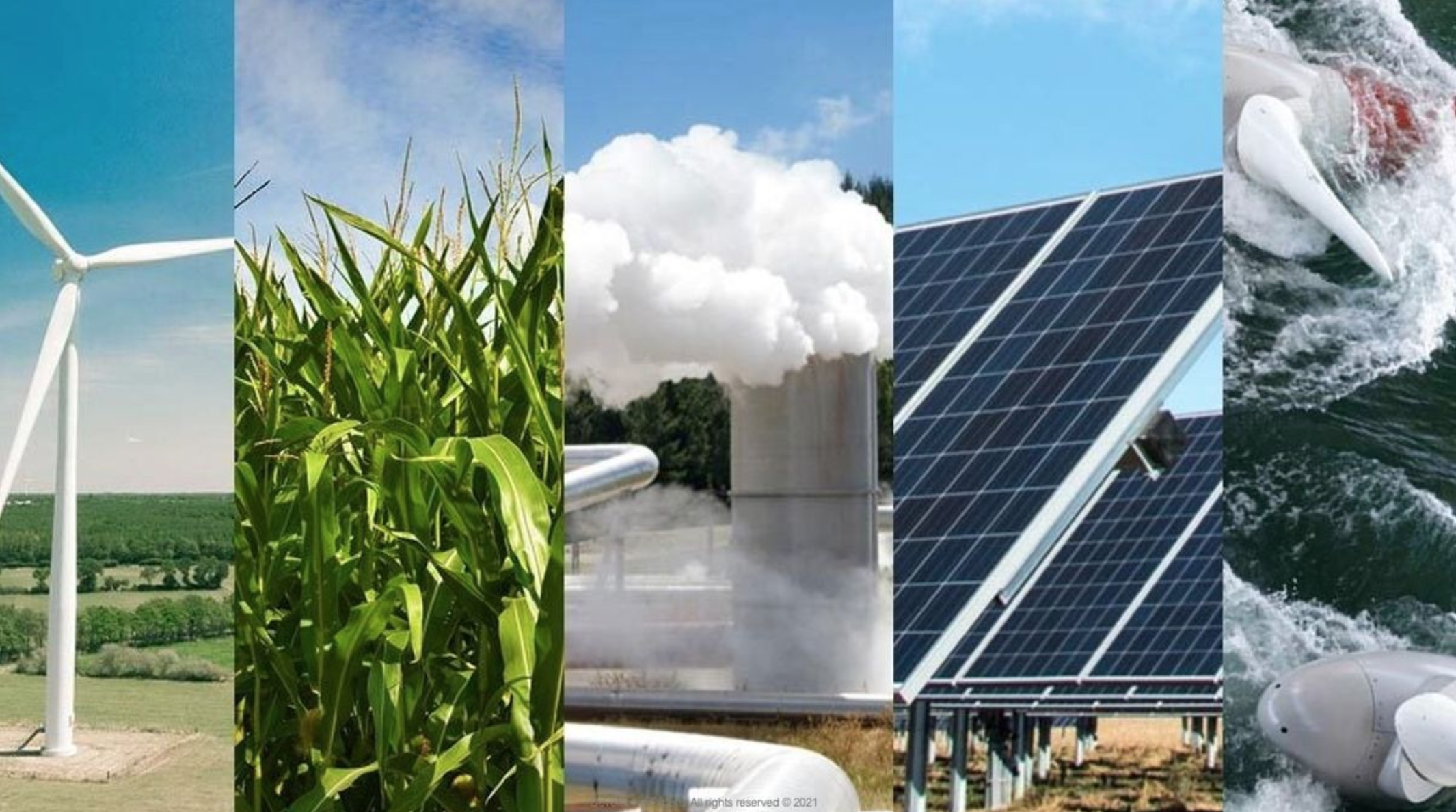 Energy Resource

Wind


Biofuel

Geothermal


Hydroelectric


Solar
Disadvantages

Expensive to set up and wind does not always blow

Expensive and uses lots of land

Very expensive to set up and only works in certain places.

Expensive to set up and output could be affected by drought

Not always sunny and output does not always outweigh initial cost to set up
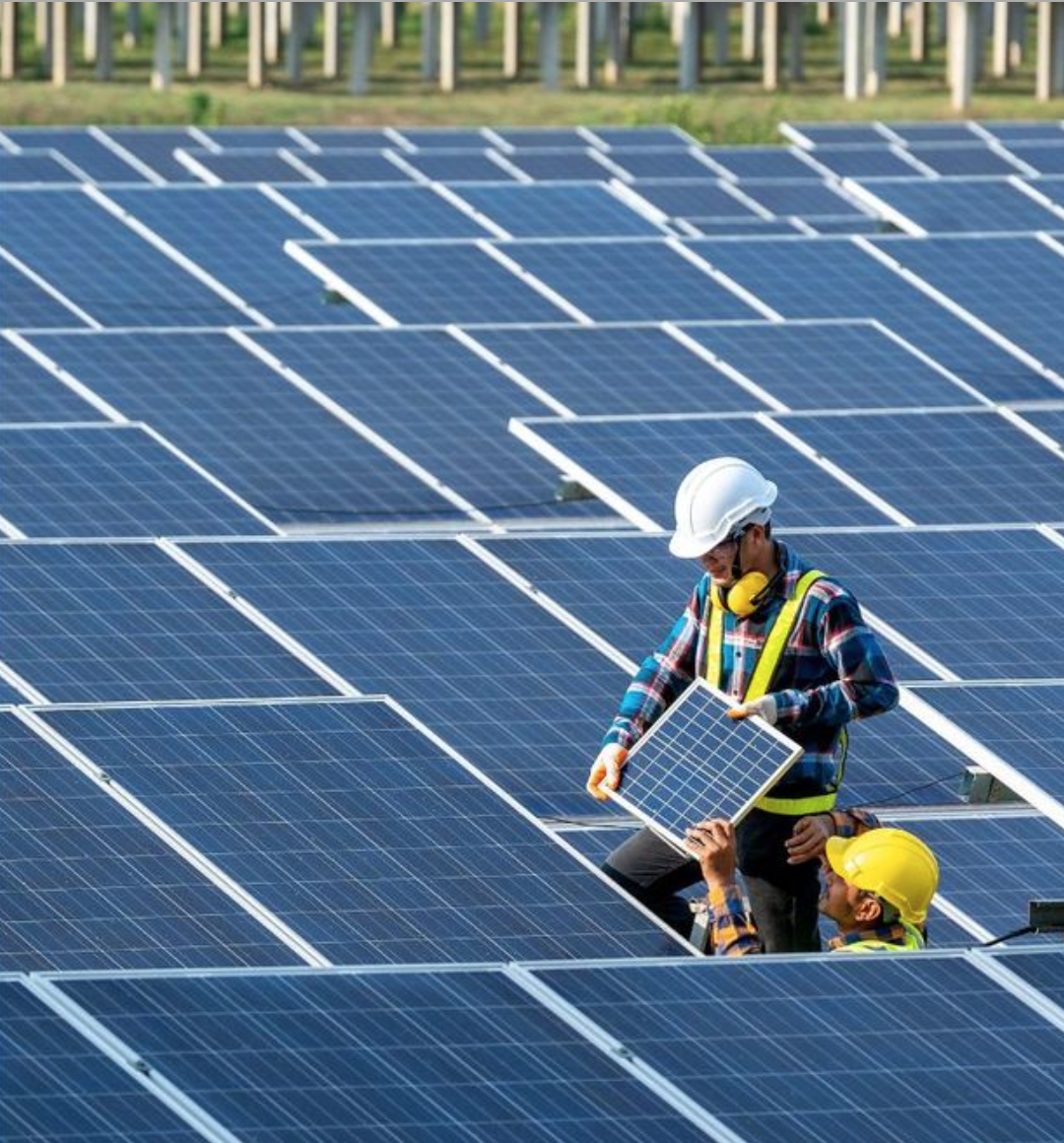 Explore renewable energy resources
Define a renewable energy resource.

Name some renewable energy resources.

Describe the environmental impact of using some renewable energy resources.

Compare renewable and non-renewable energy resources. 

Evaluate the scientific, environmental, social, ethical and economic considerations when using renewable energy resources.
Developing Experts All rights reserved © 2021
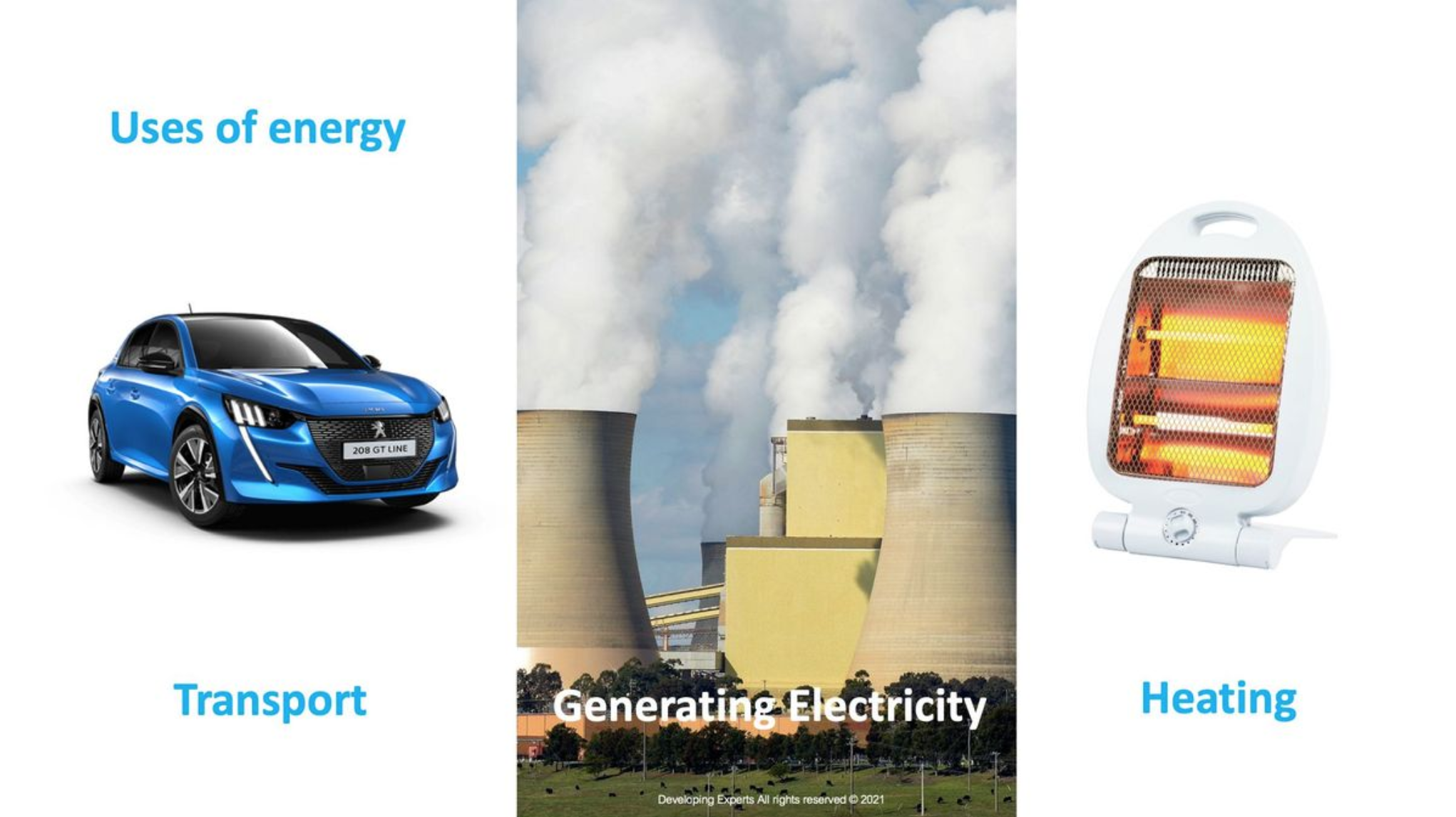 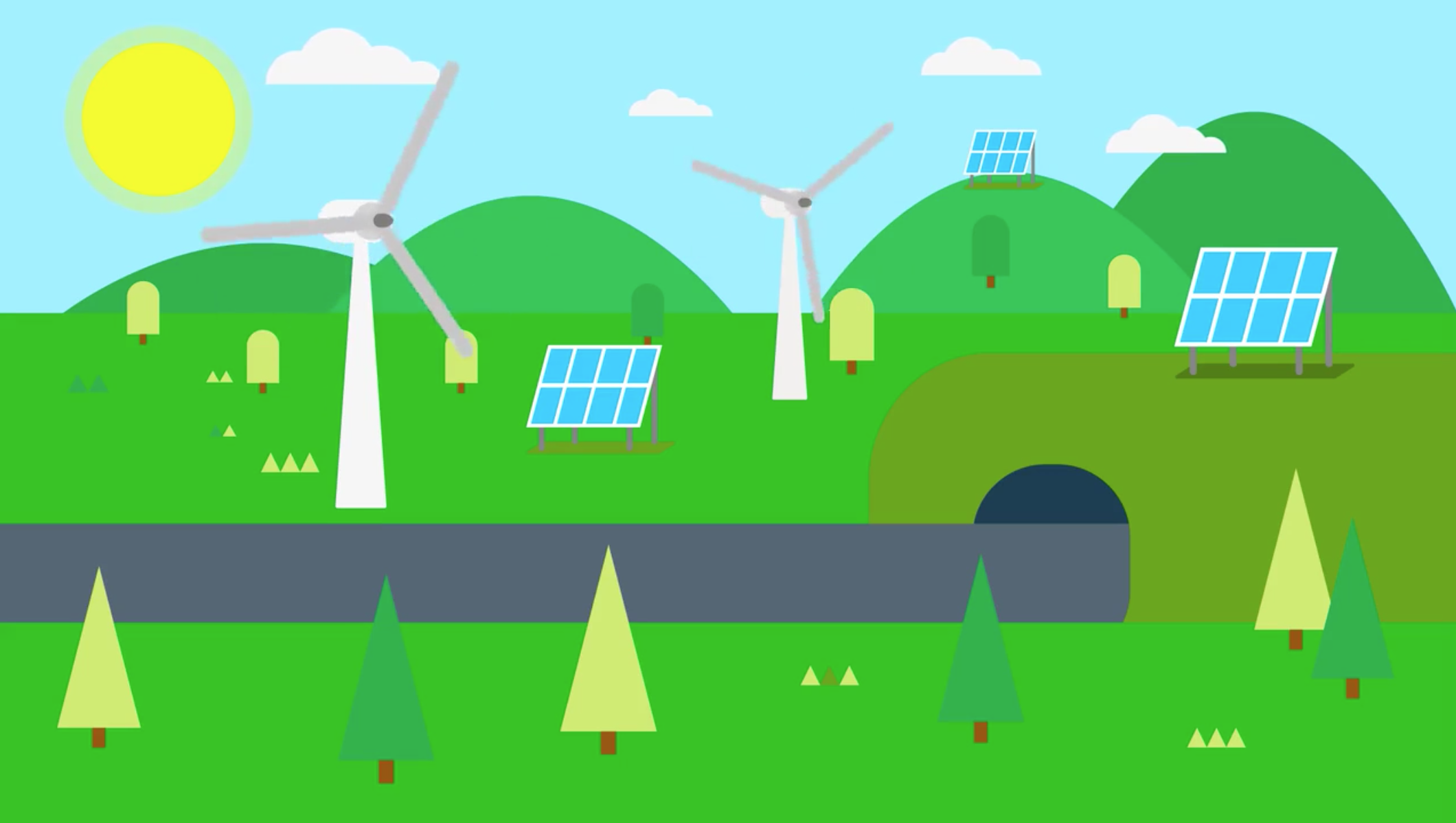 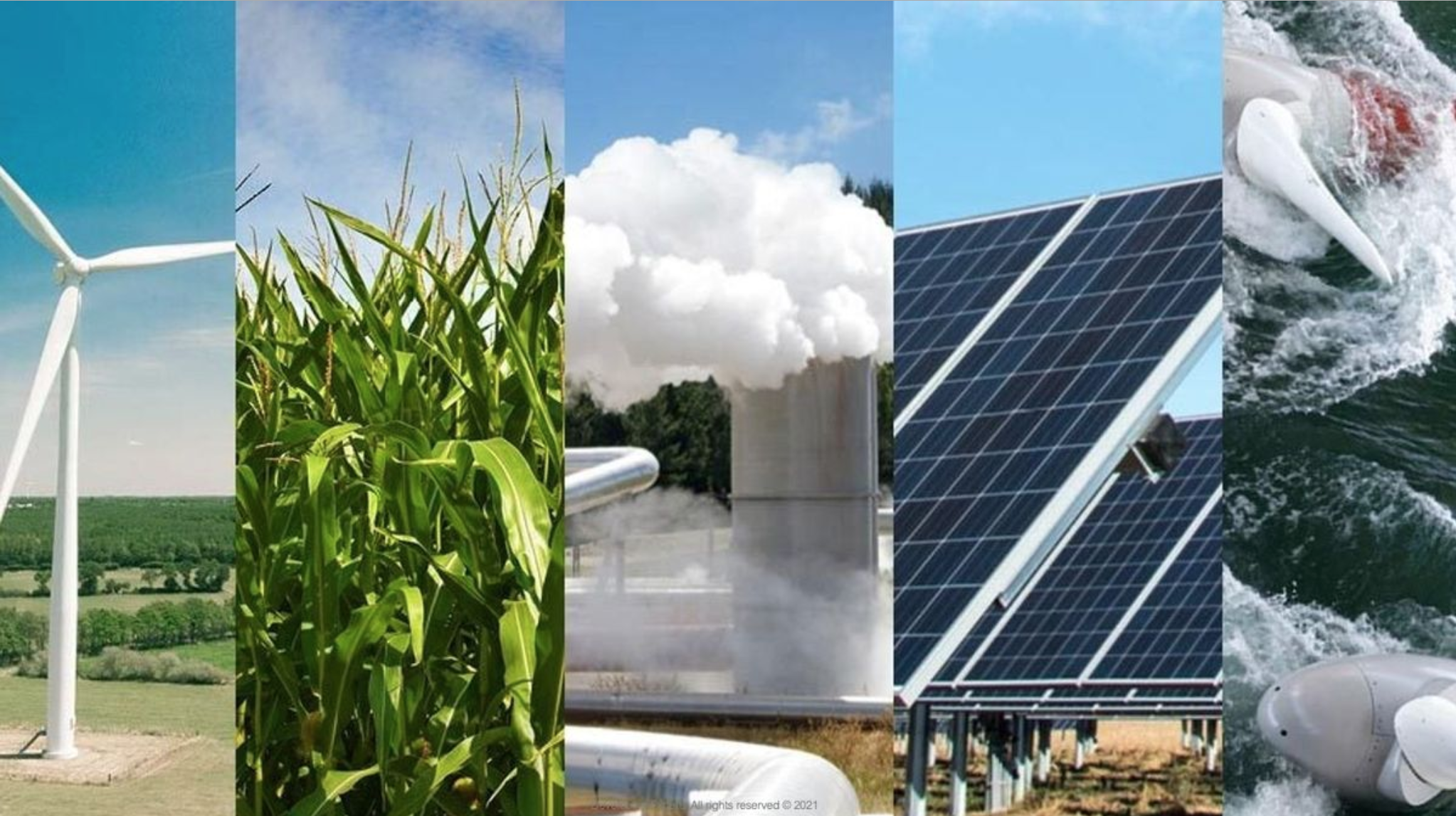 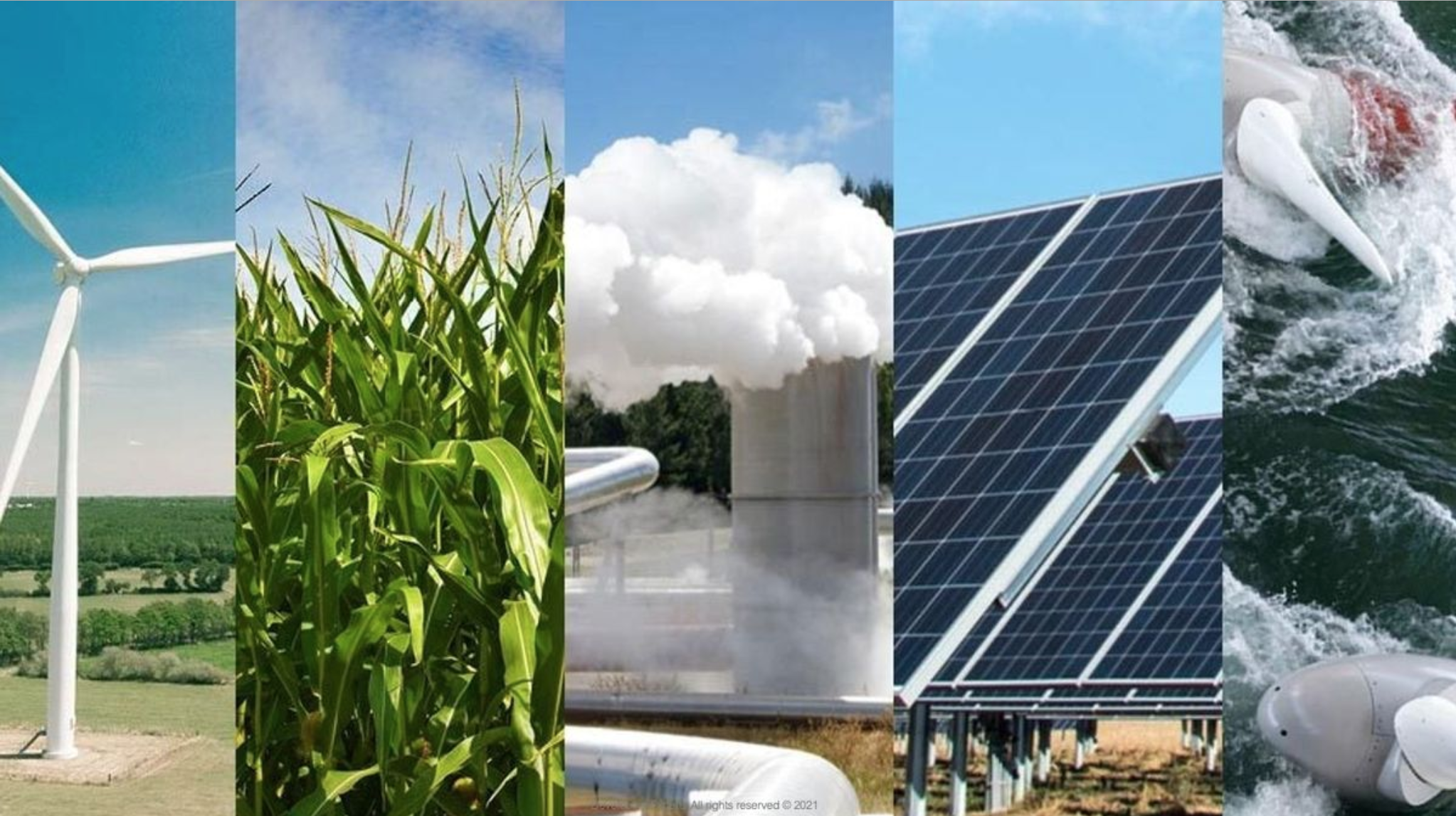 They’ll never run out; they are constantly being replenished.

Once a renewable energy source is in place, they do not add any carbon dioxide to the atmosphere; they do not contribute to climate change.
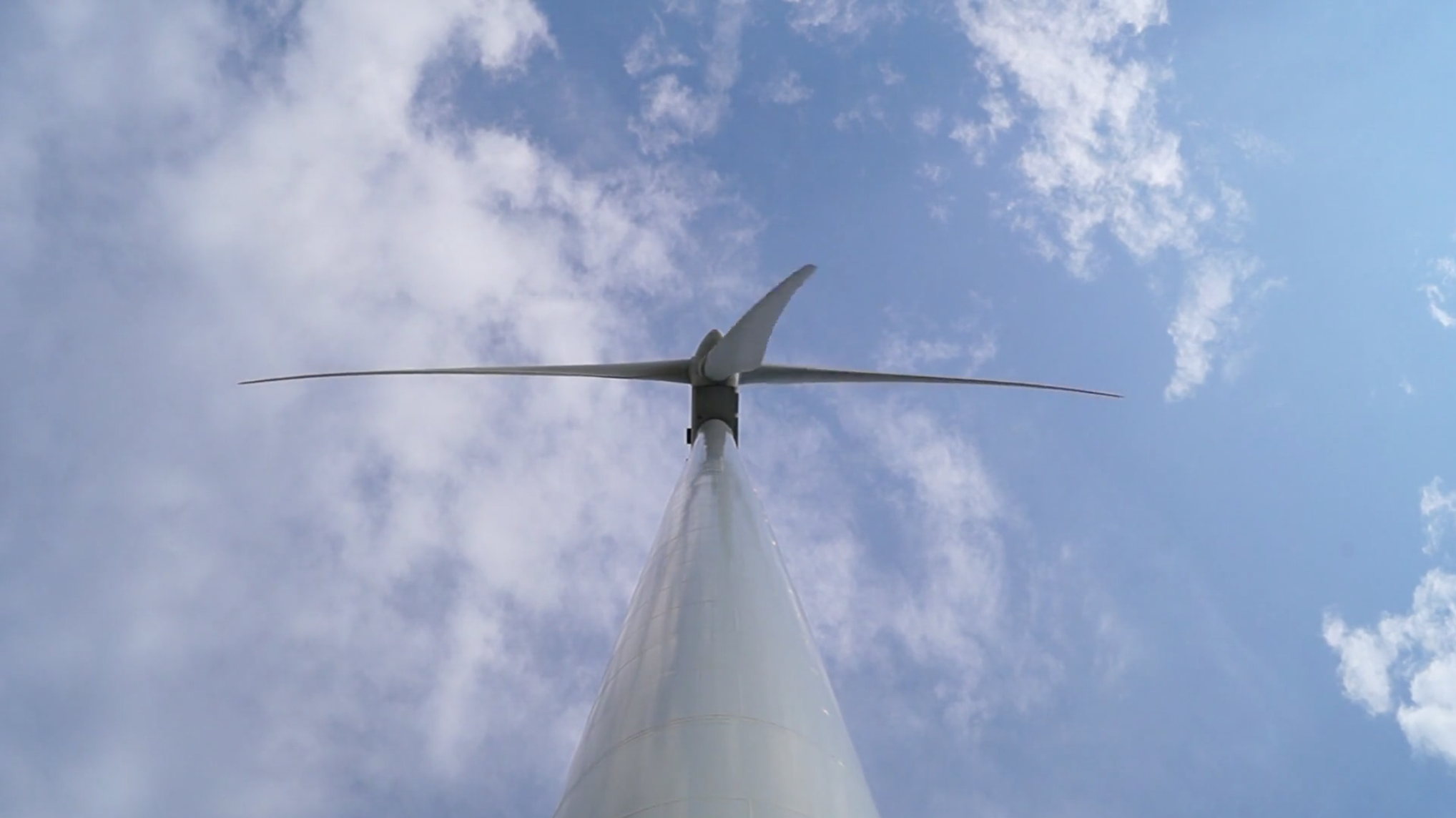 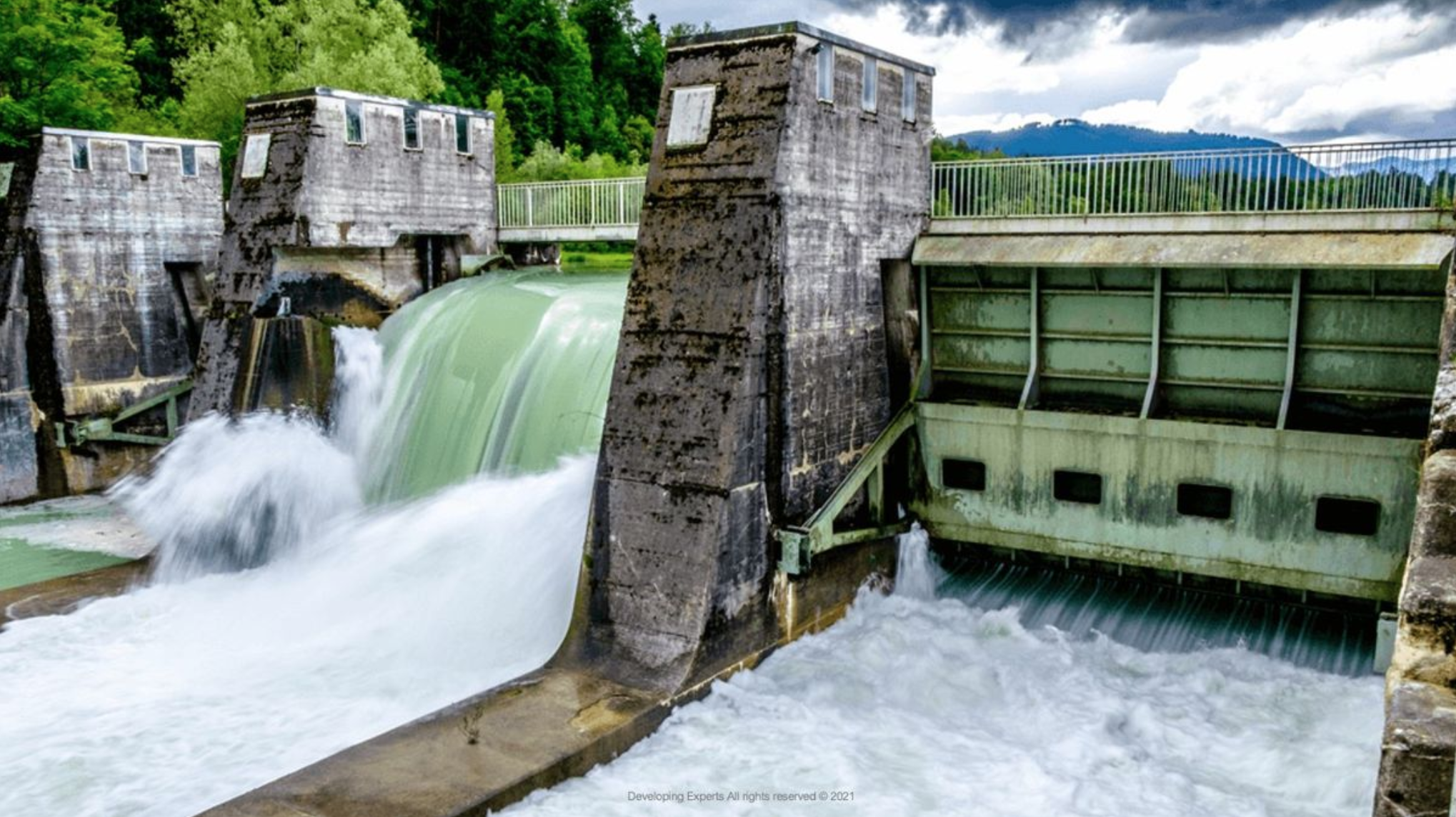 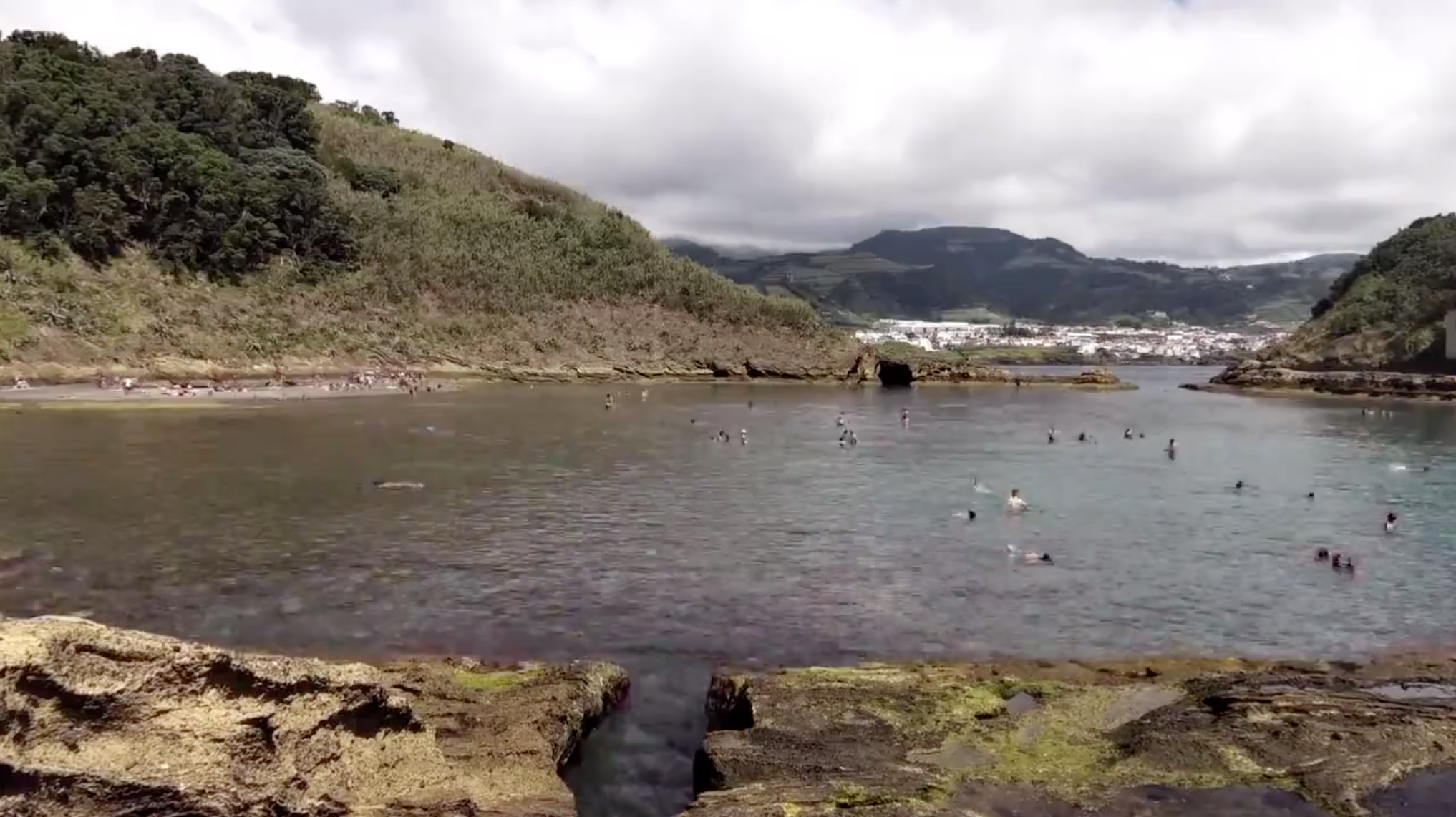 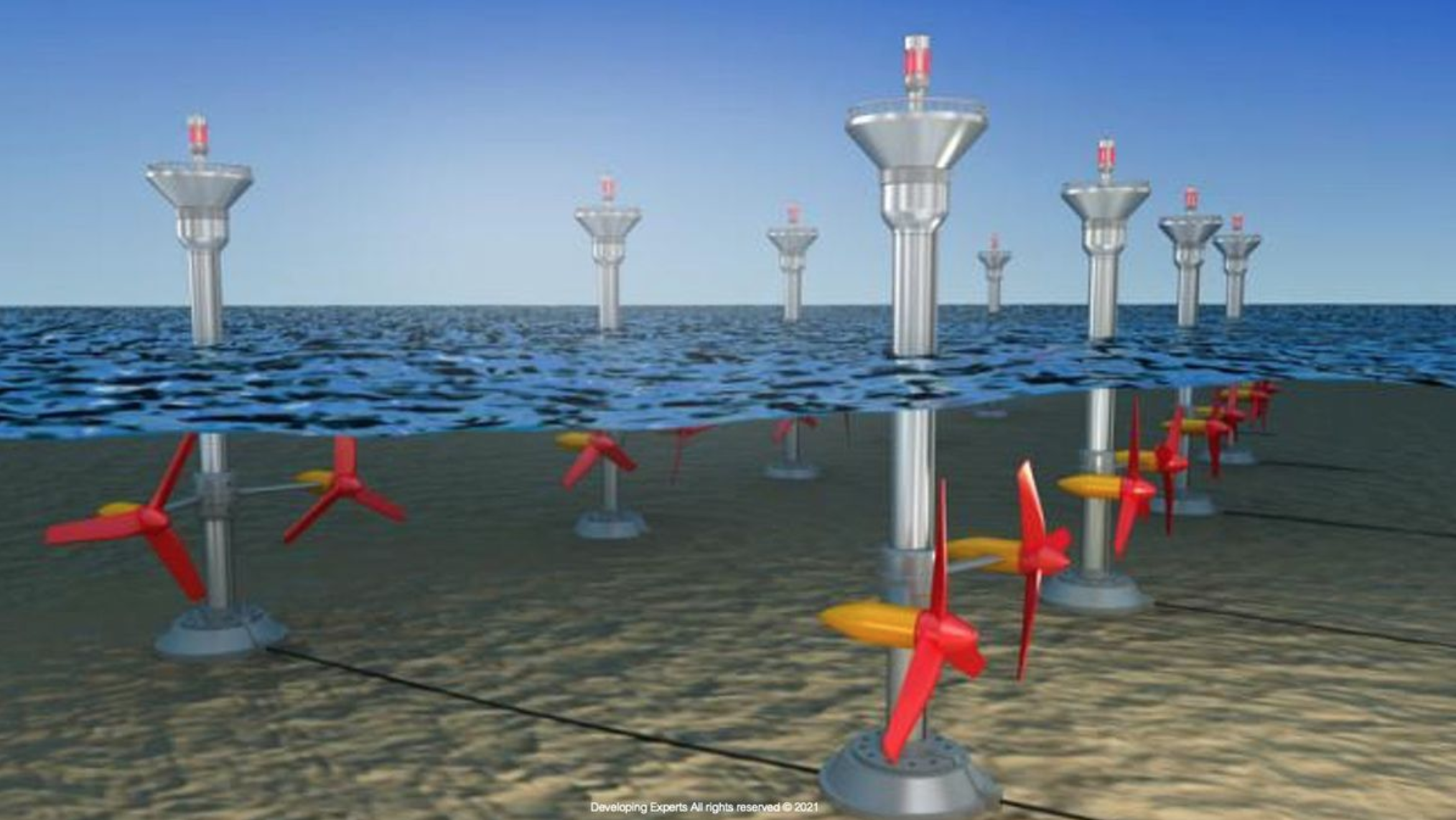 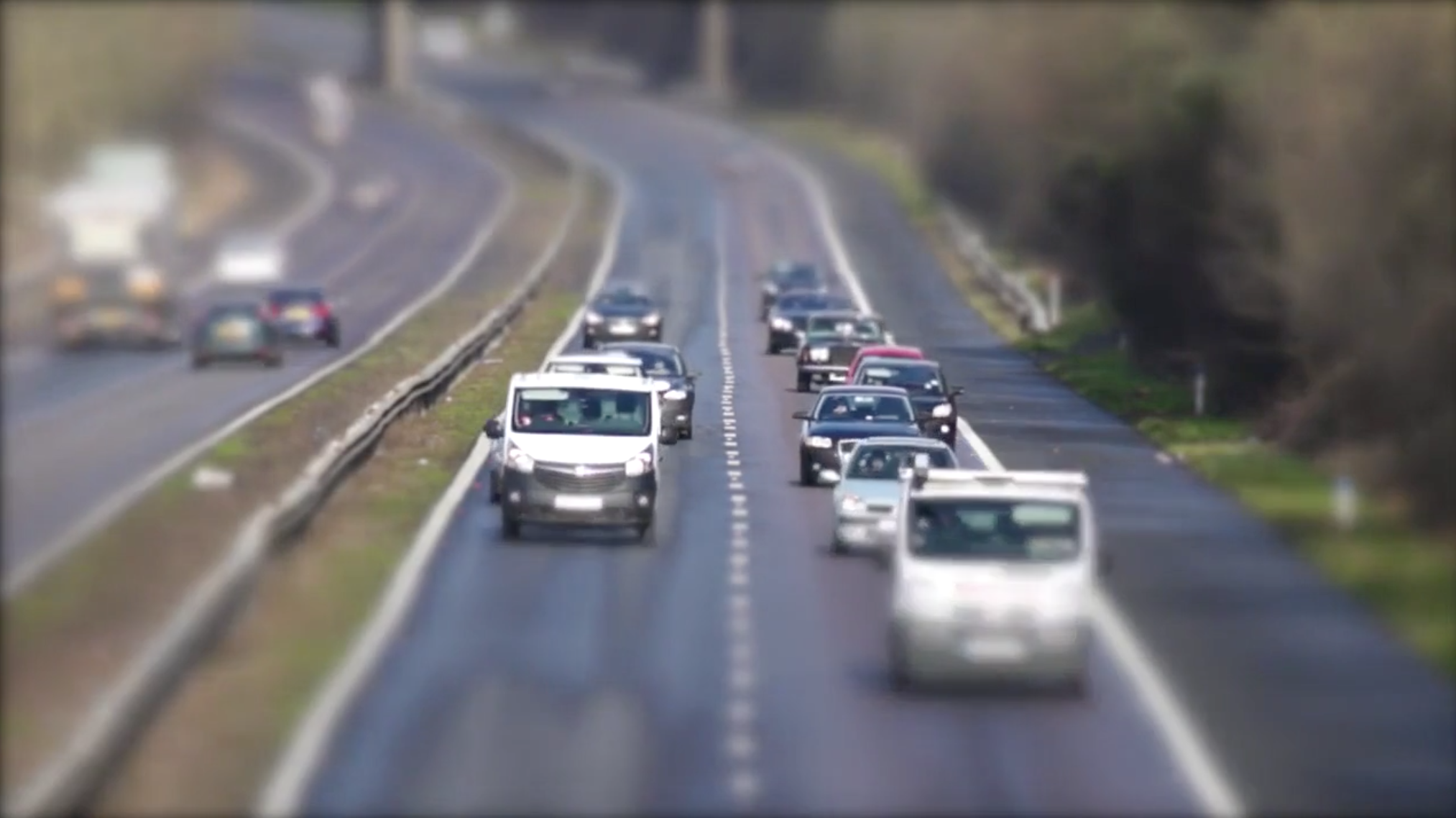 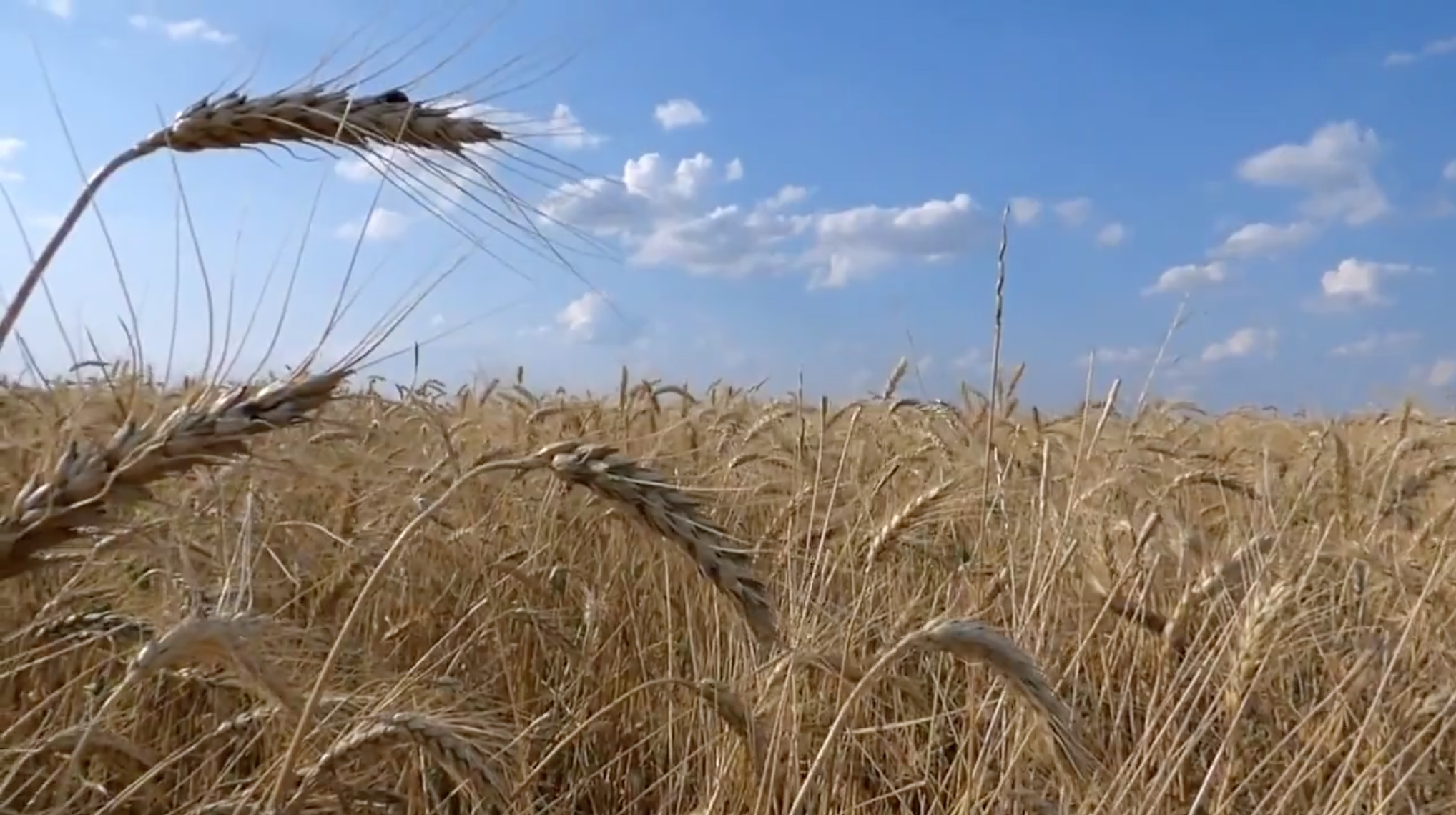 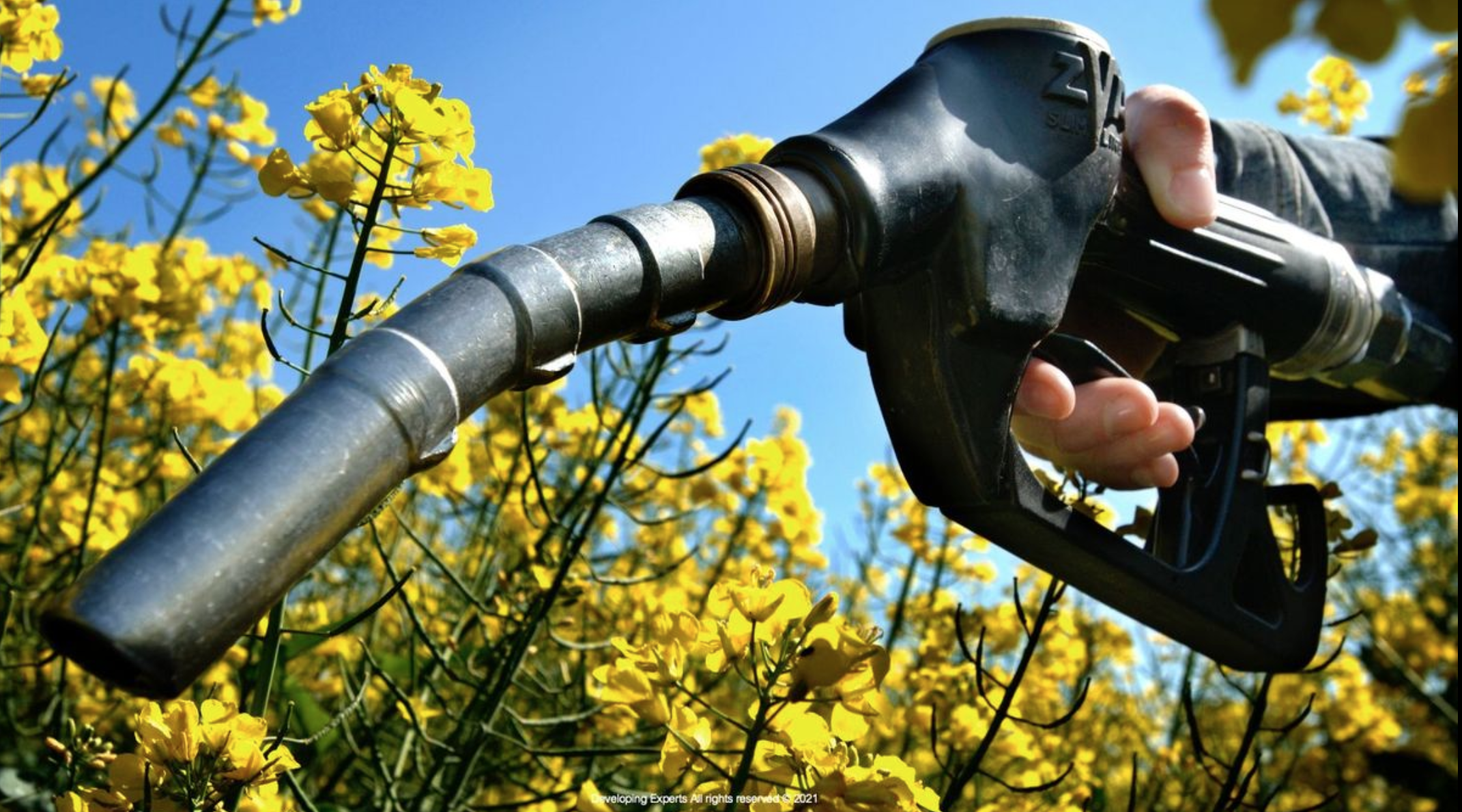